Français CE1
Séquence 6 – séance 2
Révisions : les synonymes et le phonème « in »
Révisions : les synonymes et le phonème « in »
Dictée de mots contenant le phonème « in »

Lire et comprendre un texte

Connaitre les synonymes d’un mot

Dictée de phrase
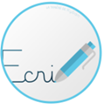 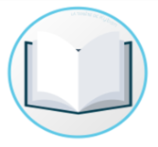 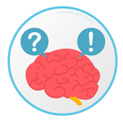 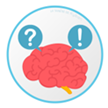 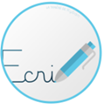 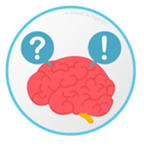 Le phonème « in » peut s’écrire :
cymbale
ym
in
im
ein
ain
un
en
yn
um
instant
imprimer
peinture
main
brun
bien
lynx
parfum
aim
la faim
Devant un m , un b ou un p, le son « in » s’écrit –im
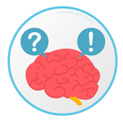 Dictée de mots contenant le phonème « in »
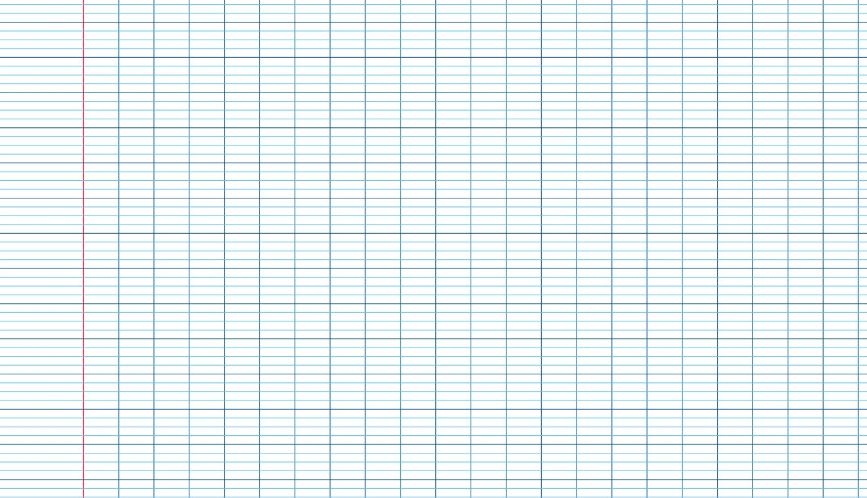 Il était une fois une reine exquise, délicieuse, qui avait la passion des friandises. Elle se régalait de berlingots et de sucettes, de kilomètres de réglisse aux parfums enchanteurs ; pour la gourmandise de cette reine, il n’y avait pas d’heure. La Reine Bonbon habitait un palais de sucre candi ; elle dormait sur un lit de guimauve, prenait des bains de miel, se brossait les dents avec de la pâte d’amande. Sa Majesté des Pralines avait la vie douce au savoureux Château de la Bonbonnière. 
Les confiseurs de la Reine travaillaient sans trêve. Des bêtises de Cambrai aux loukoums à la rose, ils avaient les recettes des meilleurs bonbons du monde. Ils inventaient chaque jour de nouvelles saveurs pour combler de bonheur leur reine adorée.
La reine des bonbons, Alex Sanders, Coll. « Les Rois Les Reines », Giboulées, ©Gallimard Jeunesse 2000.
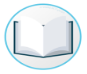 Il était une fois une reine exquise, délicieuse, qui avait la passion des friandises. Elle se régalait de berlingots et de sucettes, de kilomètres de réglisse aux parfums enchanteurs ; pour la gourmandise de cette reine, il n’y avait pas d’heure. La Reine Bonbon habitait un palais de sucre candi ; elle dormait sur un lit de guimauve, prenait des bains de miel, se brossait les dents avec de la pâte d’amande. Sa Majesté des Pralines avait la vie douce au savoureux Château de la Bonbonnière.
gourmande
exquise
un palais de sucre candi
Où habite-t-elle ?
Comment est cette reine ?
une reine
De qui parle cette histoire ?
le Château de la Bonbonnière
passionnée
délicieuse
travaillaient sans trêve.
Les confiseurs de la Reine travaillaient sans trêve.
Des bêtises de Cambrai aux loukoums à la rose, ils avaient les recettes des meilleurs bonbons du monde. Ils inventaient chaque jour de nouvelles saveurs pour combler de bonheur leur reine adorée.
Que font les confiseurs ?
Ils fabriquent des bonbons en inventant de nouvelles recettes.
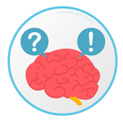 Les désignations des personnages et des lieux dans un texte
La Reine
Le château
un palais de sucre candi
une reine exquise, délicieuse
Château de la Bonbonnière
La Reine Bonbon
elle
Les confiseurs de la Reine
Sa Majesté des Pralines
ils
leur Reine adorée
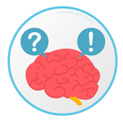 Trouve les adjectifs synonymes de « exquise » et « délicieuse »
désagréable
bonne
succulente
affreuse
fameuse
exécrable
détestable
savoureuse
Les synonymes
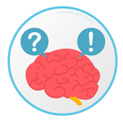 Les synonymes
des adjectifs synonymes
fameuse
succulente
savoureuse 
bonne
une recette exquise et délicieuse
charmante
agréable
délicate 
ravissante
une reine exquise et délicieuse
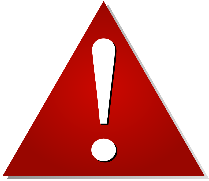 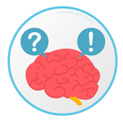 Les synonymes
des adjectifs synonymes
exquise et délicieuse
charmante
agréable
délicate 
ravissante
fameuse
succulente
savoureuse 
bonne
une sucrerie
une gourmandise
une confiserie
des noms synonymes
un bonbon
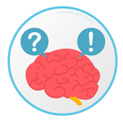 Trouve les synonymes du verbe « manger »
se régaler
souhaiter
s’impatienter
savourer
déguster
se délecter
croquer
devenir
engloutir
Les synonymes
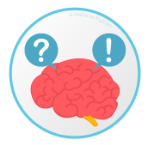 Cherche l’intrus dans chacune des listes
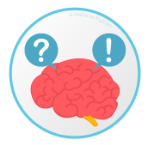 Cherche l’intrus dans chacune des listes
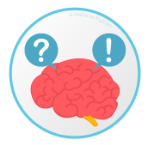 Cherche l’intrus dans chacune des listes
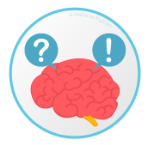 Ce que nous avons appris
Des synonymes sont des mots de même sens ou de sens très proche.
Des synonymes appartiennent à la même classe grammaticale :
les noms communs : bonbon / sucrerie
les verbes : se délecter / déguster
les adjectifs : savoureuse / délicieuse
Dans chaque phrase remplace le verbe prendre par un synonyme.
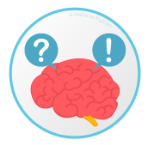 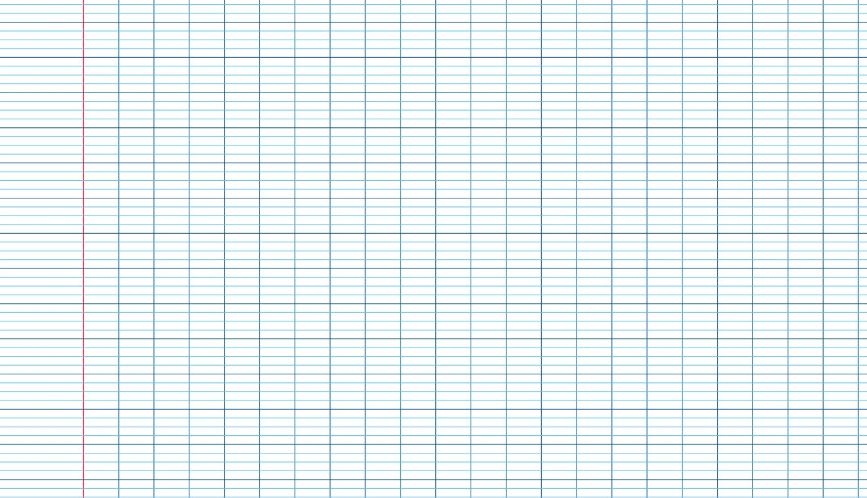 Tu dois prendre une cuillère de sirop.
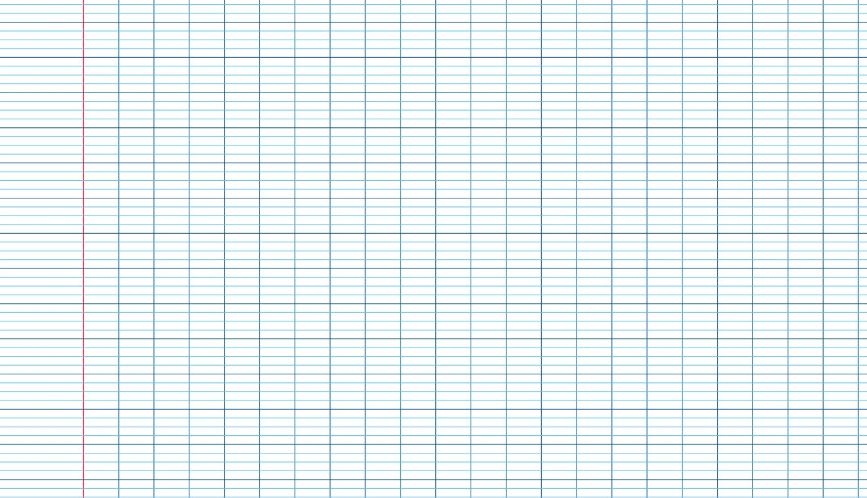 Le pêcheur vient de prendre un poisson.
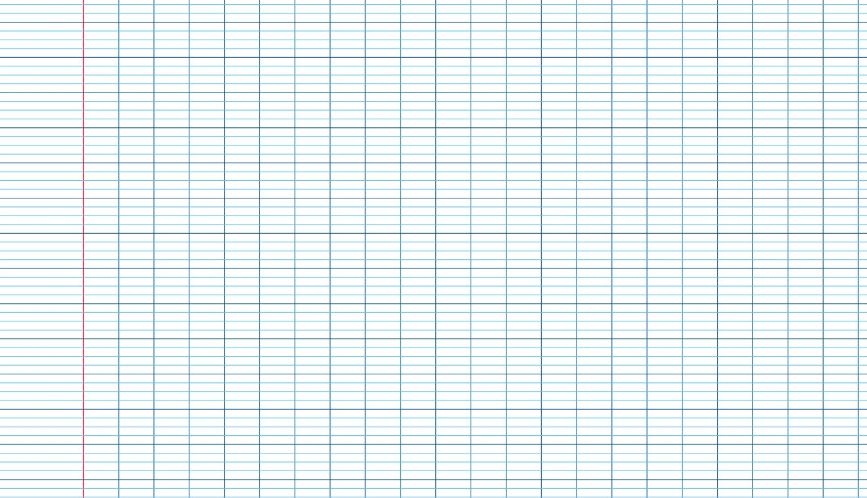 Il faudrait prendre un parapluie car il va pleuvoir.
Pour faire des gâteaux, il faudrait prendre ce saladier.
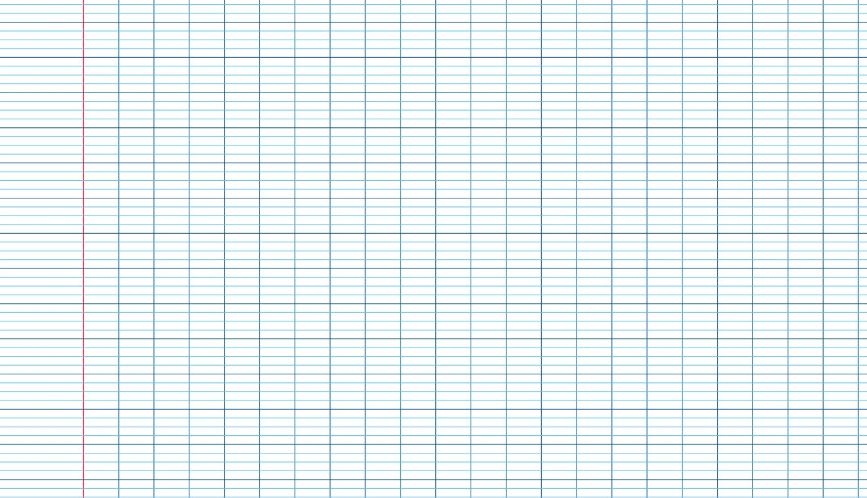 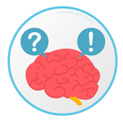 Dictée de phrases
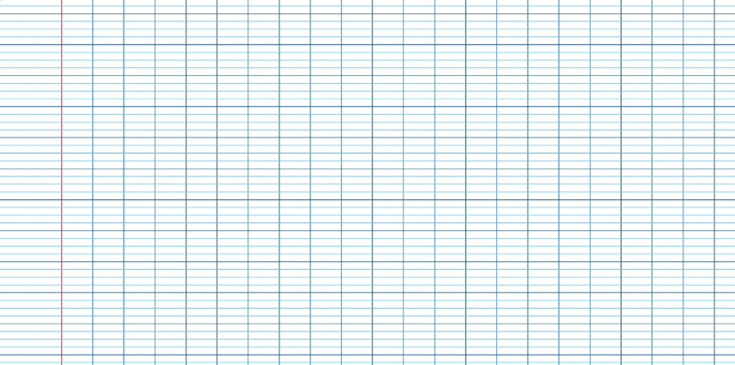